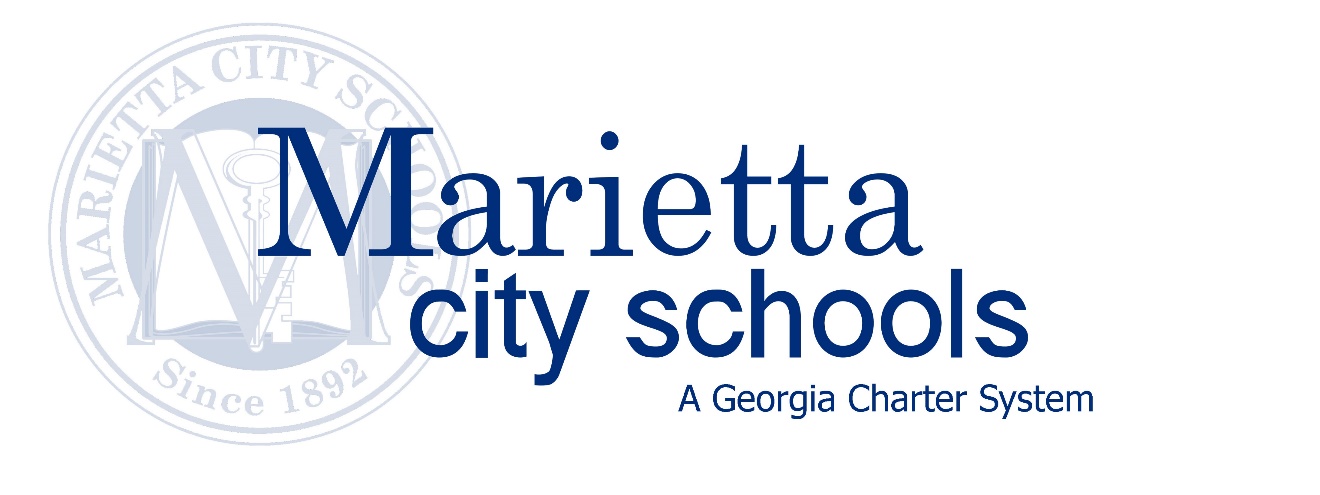 School Improvement Plan
School Name
Lockheed Elementary
2022-2023
School Year
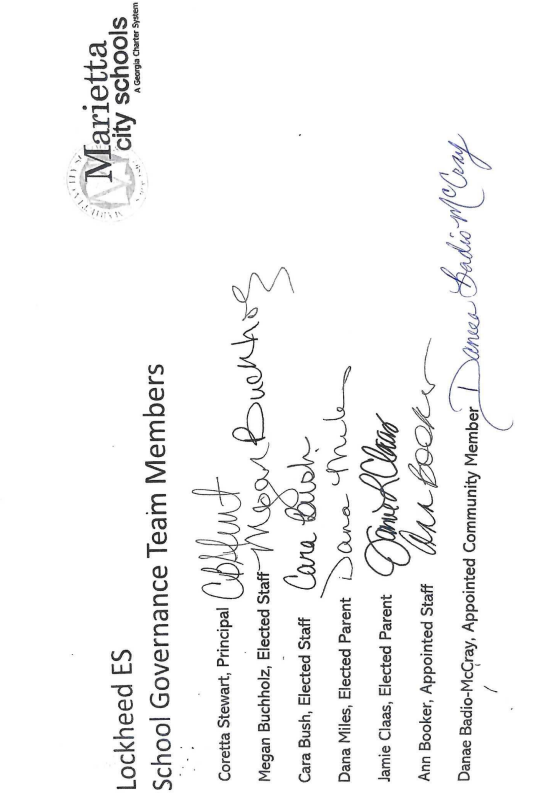 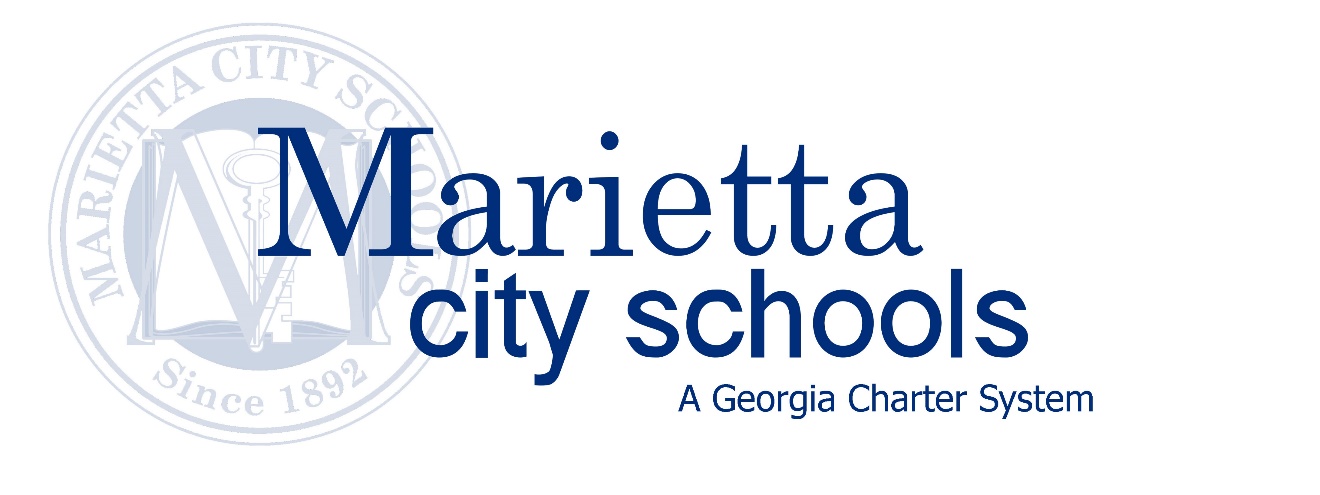 Lockheed ES 
School Governance Team Members
[Speaker Notes: *Be sure to include name, title, and signatures of all stakeholders]
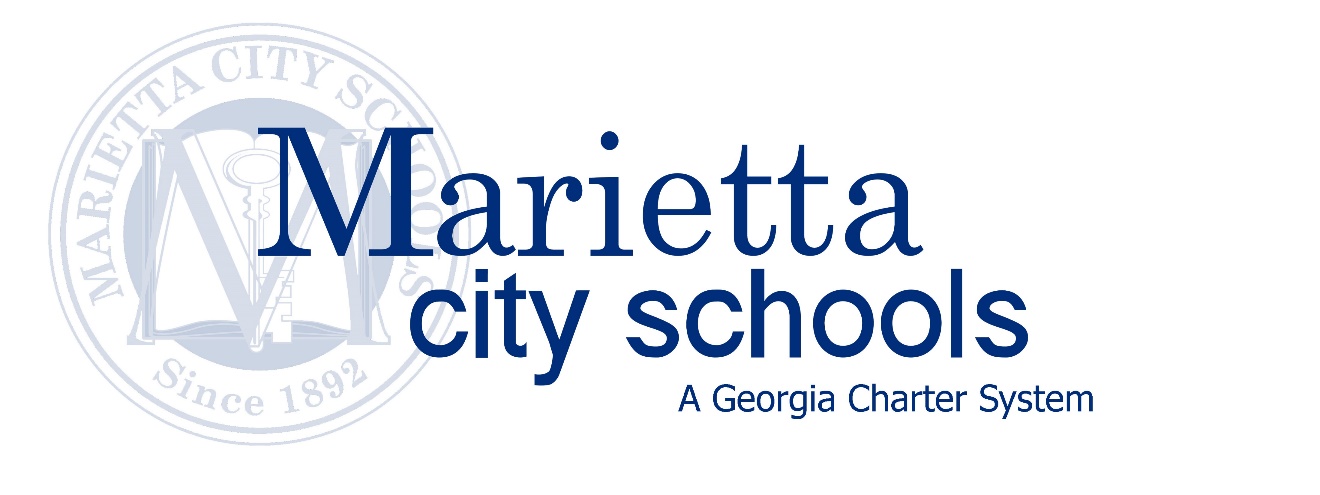 School Leadership Team Members
Coretta Stewart, Principal
Ann Booker, Assistant Principal
Nicole Meador, Assistant Principal
Julianna Morelock, Instructional Coach
Emily Ovalle, Instructional Coach
Megan Buchholz, MTSS Coordinator
Pam Johnson, Kindergarten Team Leader
Cassi Culhan, 1st Grade Team Leader
Miranda Jones, 2nd Grade Team Leader 
Jasmine Smith, 3rd Grade Team Leader 
Lafia Holloway, 4th Grade Team Leader
Kyle Hibbler, 5th Grade Team Leader
Barbara Udall, Specials Team Leader 
Rachel Morrissey,  ESOL Team Leader 
Sheila Hernandez, EIP Team Leader 
Kevin Murchison,  Special Ed Team Lead
[Speaker Notes: *Be sure to include name, title, and signatures of all stakeholders]
Student Demographics
Percentage of Students
Student Programs & Enrollment
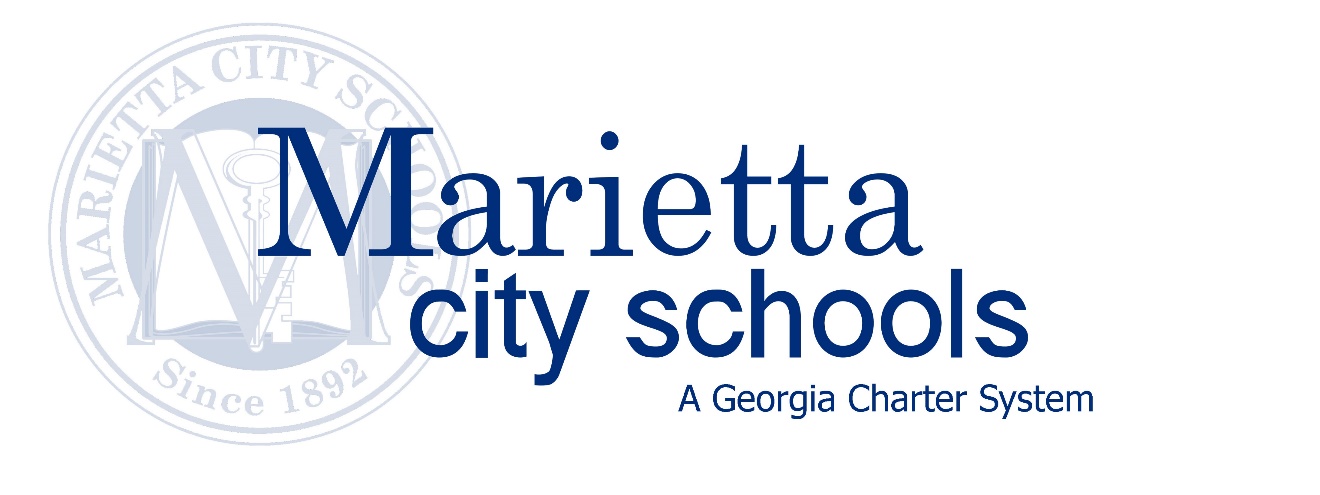 Needs Assessment
Fall 2022 MAP Assessment
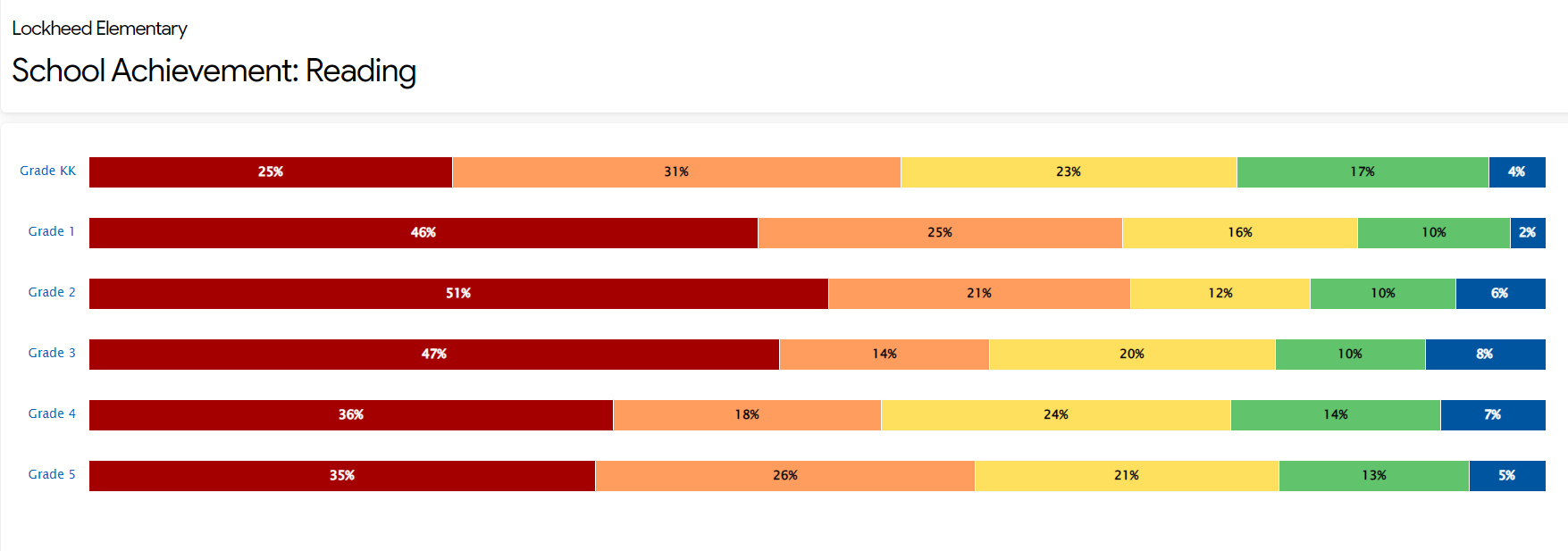 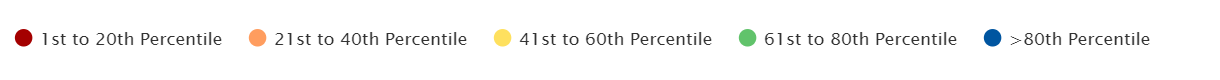 [Speaker Notes: *Be sure that needs assessment is comprehensive utilizing data points to fully support your strategies and goals
*Be sure that your needs assessment takes into account different subgroups]
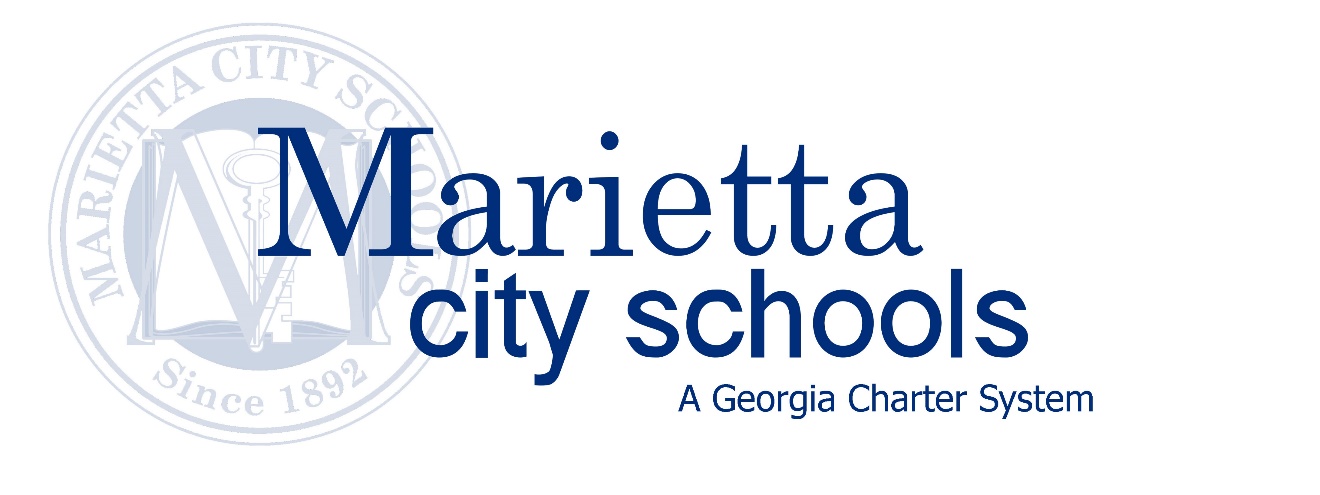 Needs Assessment
Fall 2022 MAP Assessment
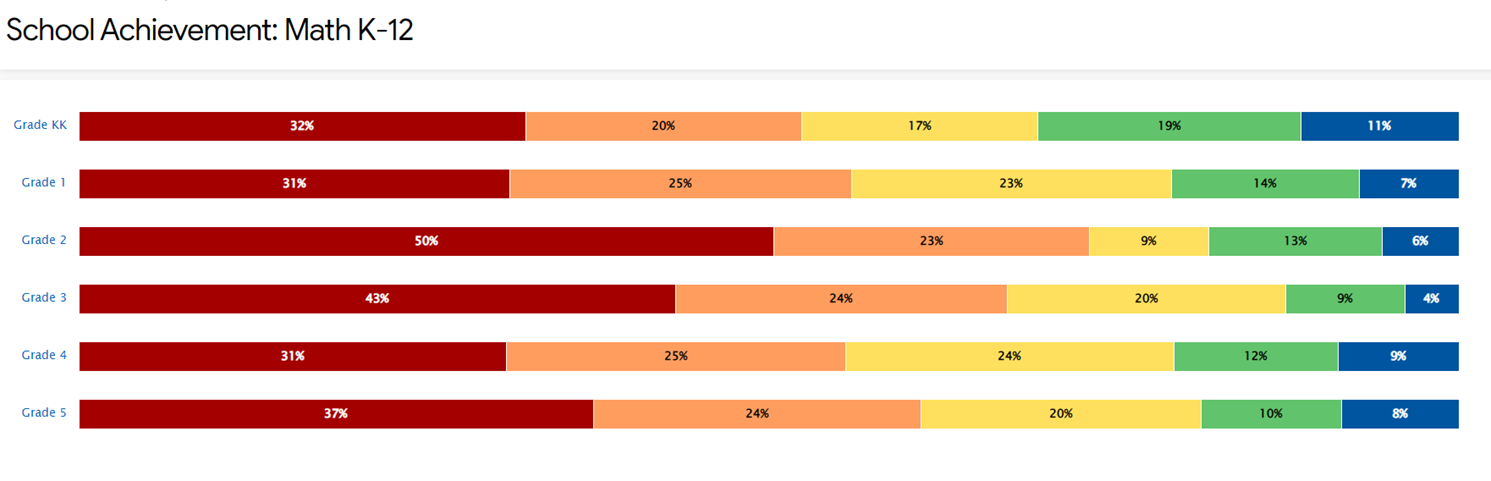 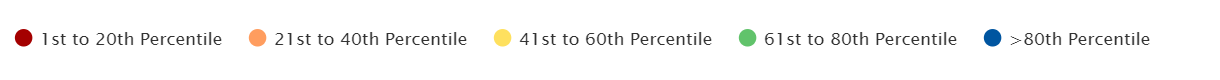 [Speaker Notes: *Be sure that needs assessment is comprehensive utilizing data points to fully support your strategies and goals
*Be sure that your needs assessment takes into account different subgroups]
Needs Assessment
Georgia Milestones Results
Data shows student achievement levels on EOG for all tested students who have been enrolled in the school for the previous year, at least two years, three years, and four years.
Needs Assessment
Georgia Milestones Results
Data shows student achievement levels on EOG for all tested students who have been enrolled in the school for the previous year, at least two years, three years, and four years.
Needs Assessment
Georgia Milestones Results
Data shows student achievement levels on EOG for all tested students who have been enrolled in the school for the previous year, at least two years, three years, and four years.
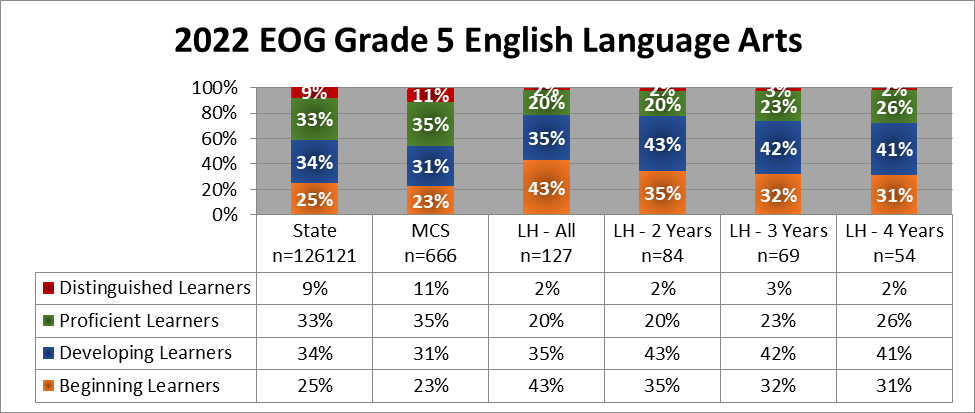 Needs Assessment
Georgia Milestones Results
Data shows student achievement levels on EOG for all tested students who have been enrolled in the school for the previous year, at least two years, three years, and four years.
Needs Assessment
Georgia Milestones Results
Data shows student achievement levels on EOG for all tested students who have been enrolled in the school for the previous year, at least two years, three years, and four years.
Needs Assessment
Georgia Milestones Results
Data shows student achievement levels on EOG for all tested students who have been enrolled in the school for the previous year, at least two years, three years, and four years.
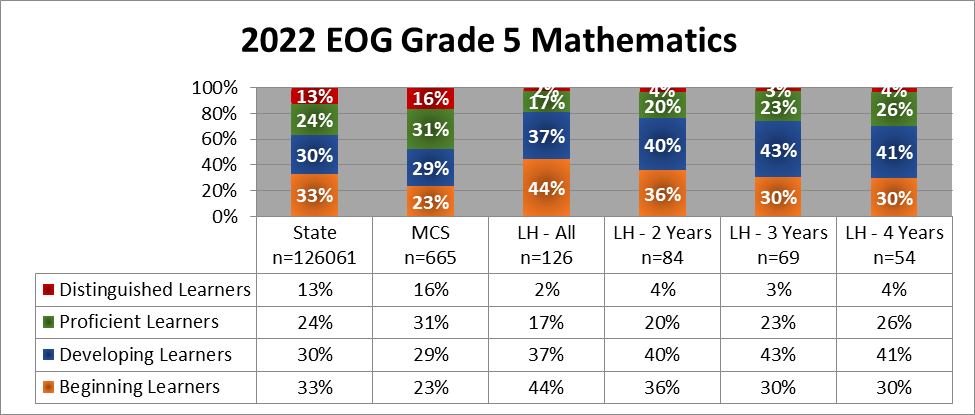 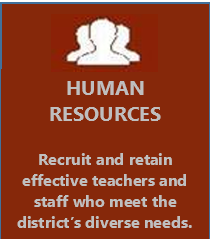 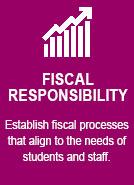 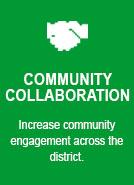 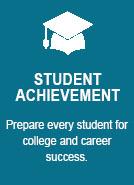 Strategic Plan: 
Lockheed ES
Transparent and Efficient
Management of Consolidated Funds
Ensure effective management
Building Culture & Climate
Implement strategies that will create a positive and supportive learning environment and improves overall culture and climate
Partnerships: 
Increase the number of community partnerships that support school initiatives and align to instructional goals
Increase the percentage of 3rd -5TH grade students who remained enrolled for 3+ years to at or above grade level proficiency in ELA by 10%+ on the Spring EOG Assessment
Outcomes/Goals: What will success look like for our school? (Smart Goals)
Increase the percentage of 3rd - 5TH Grade students who remain enrolled for 3+ years will perform at or above grade level proficiency in Math by 10%+ on the Spring EOG Assessment
Staff Retention 
Increase the percentage of  highly qualified staff who are retained for the following year
Family Engagement:
Increase the number of opportunities for families to engage in school events and parent meetings
Effective Budgeting
Refine and adjust budgeting process to ensure that all financial resources are used effectively and align to strategic plan goals and needs of students and staff
Structured Literacy
Implement Science of Reading & literacy instructional strategies that utilizes researched based strategies to address individual student needs
Transforming School Culture  
Implement Positive Behavior Interventions and Supports  to create a positive and supportive environment for all stakeholders
Community Connections:
Provide multiple opportunities for school and community collaborations that support student achievement
Initiatives: What will we do to achieve success?
Balanced Math Framework
Implement math instruction that helps students build the computational and conceptual skills needed to solve complex problems
Love. Learn. Lead.
Implement strategies that will support and engage all staff to increase staff retention
Parents As Partners
Provide monthly workshops, events and activities for parents to engage and collaborate
Evidence of progress: How will we know that the initiative is working?
(Timeline)
Outcomes: What will success look if we provide opportunities for all children (student groups)?
Initiatives: What will we do to achieve success?
Critical actions: What major actions will we complete and by when (student groups)?
Implement instructional strategies based on the Science of Reading – Top Ten Teaching Tools Modules 
Provide System 44/Read 180 daily intervention instruction for identified 3rd – 5th students who performed more than one grade level below 
Provide Lexia daily intervention for ELL students who scored Levels 1-3 on ACCESS 2022
Provide Tier 3 intervention support to Special Ed students using HillRap 
Provide daily Benchmark Phonics instruction for all Kindergarten -3rd  Grade students 
Implement 95% for identified K-5 students in Tier 2 & 3
Evidence of the implementation of SOR strategies in classroom observations
MAP Reading Assessments – K-5 Increased percentage of students making progress and meeting expected growth benchmarks from Fall>Winter>Spring 
Phonics Cycle Assessment Data  Common Assessment Data – monthly review of data during PLC meetings  
Spring ACCESS data
Increased percentage of EL students who move at least one band on ACCESS assessment 

Increased percentages of students who score at/above grade level on MAP Assessments 

Increased percentages of Student with Disabilities who score proficient and distinguished on Georgia Milestones ELA Assessment
Structured Literacy
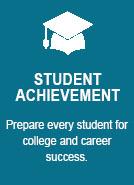 MAP Math Assessments - (K-5) Increased percentage of students making progress and meeting expected growth benchmarks from Fall>Winter>Spring 
Monthly Common Assessment Data
Review data during PLC meetings
Symphony Math progress levels and growth
Increased percentages of students who meet/exceed grade level on MAP Math Assessment  
Increased percentages of Student with Disabilities who score proficient and distinguished on Georgia Milestones Math Assessment
Implement Guided Math instruction in small groups based on  students’ assessment data. 
Administer common assessments and provide small group intervention instruction based on student data for all Tier 2 students 
Implement intervention resources to address math deficits - Symphony Math instruction for all Tier 3 students who scored <18% on MAP & Compass Learning (Odyssey) as Tier 1 instruction support for all students who are on level
Implement Advanced Content instruction for above level students
Balanced Math
Strategic Plan: Lockheed Elementary
15
Evidence of Progress:
Impact Check #2- Winter
Evidence of Success:
Impact Check #3- End of Year
Initiatives: What will we do to achieve success?
Evidence of Progress:
 Impact Check #1- Fall
Fall MAP Reading - Percentage of students meeting projected growth:   
1st Grade – 21% , 2nd Grade –  40%
3rd Grade – 41%, 4th Grade – 56%
5th Grade – 43%

Lexia- 92% Below to 81% Below; 
8% On Level to 19% On Level 

100% of K-3 teachers completed SoR Tool 8 Module, participated in Coaching Cycle PLCs & Classroom Observations reflect evidence of implementation of SoR practices  

Implementation of System 44/Read 180
Structured Literacy
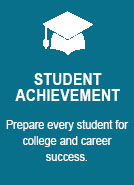 Fall MAP Math – Percentage of students meeting projected growth:   
1st Grade – 51%
2nd Grade – 38%
3rd Grade – 65%
4th Grade – 56%
5th Grade – 56%

Symphony Math: 
72% Below, 27% On Level, 1% Above
Balanced Math
16
[Speaker Notes: *Evidence of Progress sections should be completed in conjunction with Impact Checks]
Evidence of progress: How will we know that the initiative is working?
(Timeline)
Outcomes: What will success look if we provide opportunities for all children (student groups)?
Initiatives: What will we do to achieve success?
Critical actions: What major actions will we complete and by when ?
PLC meeting  agendas, minutes & surveys & teacher feedback

Staff climate survey results and feedback 

Student health survey feedback 

Instructional observations, walk-through forms, feedback that reflects improved instructional practices
Implement increased opportunities for teacher voice and input – My Voice 

Implement PBIS strategies, celebrations & recognitions for all staff and students to increase morale

Create opportunities for cross grade level collaboration and interactions to build community 

Implement Professional Learning Communities to create an environment of instructional support, staff collaboration, and student discipline support
Staff survey results reflect positive feedback and improved culture and climate 

Increased  retention of highly qualified staff and hiring qualified staff for any vacancies
Building Culture & Climate
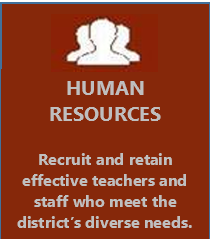 Provide  professional learning and support to staff to address individual concerns and needs 

Create & Implement a New Teacher Induction Program for teachers with less than three years experience

Provide opportunities to build capacity, leadership and engagement for staff.
Staff reflections & survey data 

PLC Survey data & feedback 

Midyear Conference feedback 

District intent surveys
Increased retention of highly qualified staff and hiring qualified staff for any vacancies
Staff Retention
Strategic Plan: Lockheed Elementary
17
Evidence of Progress:
Impact Check #2- Winter
Evidence of Success:
Impact Check #3- End of Year
Initiatives: What will we do to achieve success?
Evidence of Progress:
 Impact Check #1- Fall
Implemented staff feedback protocol
Quarterly PBIS celebrations & teacher SOAR store 
Weekly Staff Spotlight 
Staff meeting shout-outs 
Weekly PLC meetings for collaboration 
Half Day Plannings -2xs/quarter 
Increased classroom visits and presence in common areas 
Vertical Collaboration with Action Teams and Flight Crews 
Staff survey & feedback via My Voice platform
Building Culture and Climate
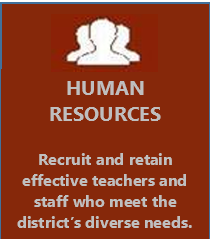 Monthly new teacher meetings and ongoing mentoring, coaching sessions 
Individual teacher conferences 
Specific and targeted staff support based on identified needs 
Ongoing observations with feedback 
Professional Learning opportunities (gifted & leadership conferences) 
Peer observations
Staff Retention
18
[Speaker Notes: *Evidence of Progress sections should be completed in conjunction with Impact Checks]
Outcomes: What will success look if we provide opportunities for all children (student groups)?
Evidence of progress: How will we know that the initiative is working?
(Timeline)
Initiatives: What will we do to achieve success?
Critical actions: What major actions will we complete and by when (student groups)?
Identify potential external organizations that our school can partner with to support literacy and math 

Continue partnership with Lockheed Martin to increase instructional resources for STEM education

Collaborate with parents, daycare centers & The Early Learning Center for kindergarten readiness 

Implement PBIS & SEL supports for students, teachers and parents
Increased number of partnerships that contribute resources to support the literacy and math

Monthly parent meetings that align to increase knowledge of literacy and math 

All students participate in STEM class and teachers implement STEM lessons in the classrooms/STEM/iLab

Provide resources, orientation & screening for rising kindergarten students
Increase the number of impactful partnerships that align to school initiatives
Community Connections
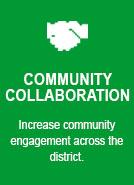 Leverage school community to determine the top needs of families to be addressed within parent workshops

Provide opportunities for collaborative meetings with parents and staff to increase knowledge of school initiatives, programs, policies and instructional practices, as well as topics of interest
  ​
Monthly parent workshop participation and feedback  

Increased parent communication via Blackboard messages and social media

Feedback from Principal & Parents quarterly meetings 

Parent climate surveys
Increase the percentage of families who  participate  and collaborate in school activities and events
Parents as Partners
Strategic Plan:Lockheed Elementary
19
Evidence of Success:
Impact Check #3- End of Year
Evidence of Progress:
Impact Check #2- Winter
Initiatives: What will we do to achieve success?
Evidence of Progress:
 Impact Check #1- Fall
Re-established Lockheed Martin partnership (Initial FY23 planned for secondary schools only) and received a grant for $10,000 

Selected as Strong For Life school, all staff participated in Resiliency training 

Secured 10 additional new partnerships with businesses in the community to support instructional needs and staff culture/climate
Hosted Marietta City Council Ward 6 Town Hall meeting
Increased social media usage via Instagram to share school high-lights
Community Connections
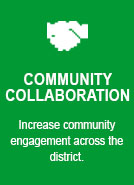 Monthly school events to increase parent engagement 

Monthly parent meetings, bi-monthly translated electronic newsletters, 

Translators provided for parent teacher conferences 

Hosted Title I Parent meeting & workshop

Monthly SGT meetings
Parents as Partners
20
[Speaker Notes: *Evidence of Progress sections should be completed in conjunction with Impact Checks]
Evidence of progress: How will we know that the initiative is working?
(Timeline)
Outcomes: What will success look if we provide opportunities for all children (student groups)?
Initiatives: What will we do to achieve success?
Critical actions: What major actions will we complete and by when (student groups)?
Develop a budget with spending allocations that align to school initiatives 

Principal & bookkeeper will meet weekly to review account balances and monthly budget report 

Implement revised procedures for budgeting process for staff based on previous year’s audit findings 

Review budget and spending with School Governance Team 

Purposeful scheduling and assignments of allotments to maximize staffing
Monthly reconcillation reports 

Budget Status Reports 

Reviewing and approving all purchase requests 

Reduced audit findings that Need Improvement
All budget spending will align to strategic plan, needs of students, staff and parents, or school improvements
Effective Budgeting
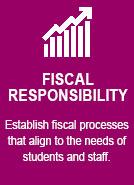 Strategic Plan: Lockheed Elementary
21
Evidence of Progress:
Impact Check #2- Winter
Evidence of Success:
Impact Check #3- End of Year
Initiatives: What will we do to achieve success?
Evidence of Progress:
 Impact Check #1- Fall
Ongoing meetings with bookkeeper/secretary to discuss, review and approve purchases approvals, requisitions and orders

Review monthly bank statements and account balances 
 
Met & planned with Operations Director regarding budget, selections and purchase of new classroom and cafeteria furniture
Effective Budgeting
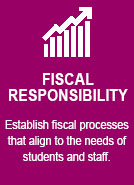 22
[Speaker Notes: *Evidence of Progress sections should be completed in conjunction with Impact Checks]
Charter Funding - Strategic Support 
-SGT Request Form-
School:
Lockheed Elementary
Amount Requested:
$36,516
Date of SGT Approval/Vote1:
9/2/22
Strategic Alignment:  Explain how your proposed use of charter funds aligns to your school improvement plan (and/or the district strategic plan) and the long-term outcomes or goals highlighted in your plan.
With ongoing needs for social emotional and behavioral support for our students and staff,  we plan to invest in strategies, resources and professional learning to support Positive Behavior Interventions & Supports (PBIS), which will help to improved conditions for students and teachers to maximize instructional time and provide positive learning environments  leading to increased academic performance.  Charter funds will be used to purchase  instructional materials, resources and to provide professional development to staff.
Funding Activities:  Use the table below to state the project activities, strategic alignment, anticipated outcomes and long-term impact for your students.
[Speaker Notes: *Be sure to complete each section]